Arbeidsrecht en inhuur van zzp’ers
Algemeen
1
Huidige regelgeving
2
Programma
Verduidelijken wetgeving en nieuw rechtsvermoeden
3
Interne beheersing
4
Afsluiting
5
2
1. Achtergrond I - Algemeen
Grofweg drie varianten om arbeidsrelaties te duiden, namelijk: 
   1) Overeenkomst van opdracht
   2) Aannemen van werk
   3) Arbeidsovereenkomst







Arbeidsmarkt breed: ongeveer 8 mln. werknemers en 1,3 mln. zelfstandigen
Algemeen II – Wat is het probleem van schijnzelfstandigheid?
Wat is schijnzelfstandigheid? “Een schijnzelfstandige is iemand die zich presenteert als zelfstandige terwijl er volgens het arbeidsrecht sprake is van een dienstverband.”
Grove schatting is dat arbeidsmarkt breed 20 procent schijnzelfstandige is (ruim 200.000 situaties).
Zelfstandig ondernemers zijn waardevol voor de Nederlandse economie, maar schijnzelfstandigheid is wel een probleem.
Vier (hoofd)redenen:
Schijnzelfstandigheid raakt kwetsbare werkenden
Niet goed voor de solidariteit van het sociale stelsel
Kan leiden tot oneerlijke concurrentie op arbeidsvoorwaarden, zowel tussen werkenden als tussen werkgevers
Heeft gevolgen voor de werkdruk, de mate van innovatie en continuïteit
4
2. Huidige wet- en regelgeving (op hoofdlijnen) toegelicht
Definitie van een arbeidsovereenkomst:
De arbeidsovereenkomst is de overeenkomst waarbij de ene partij, de werknemer, zich verbindt in dienst van de andere partij, de werkgever, tegen loon gedurende zekere tijd arbeid te verrichten. (artikel 7:610 BW).
Of iemand werkt op basis van een arbeidsovereenkomst is nu ook al geen keuze. Dit is wettelijk bepaald.
Open norm ‘in dienst van’ (holistisch wegen van alle feiten en omstandigheden van de specifieke situatie).
5
[Speaker Notes: Open norm krijgt invulling door bijv.: 
- Verplicht werken volgens instructies, protocollen door de werkgever (bevoegdheid voor het geven tot....). Denk ook aan het geven van instructies o.g.v. specifieke regelgeving zoals Wet kinderopvang
- Arbeid is onderdeel van organisatorische inbedding van de onderneming (incl. o.a. voorzieningen van de werkgever, zoals  materialen, denk aan speelgoed/knutselmateriaal voor de kinderen, bedden(goed), opvanglocaties e.d.
- Werkgever draagt het ondernemingsrisico (wie betaalt de schade als er speelgoed door een ruit vliegt)?]
Duidelijkheid door jurisprudentie
Hoge Raad 6 november 2020 (Participatieplaats-arrest) : Voor de vraag welke rechten en plichten partijen zijn aangegaan is bedoeling van partijen wél relevant, 
voor de kwalificatie van de arbeidsrelatie is partijbedoeling niet relevant
6
Deliveroo-arrest (1)
Gezichtspunten uit Deliveroo:
de aard en duur van de werkzaamheden
de wijze waarop de werkzaamheden en de werktijden worden bepaald
de inbedding van het werk en degene die de werkzaamheden verricht in de organisatie en de bedrijfsvoering van degene voor wie de werkzaamheden worden verricht
het al dan niet bestaan van een verplichting het werk persoonlijk uit te voeren
de wijze waarop de contractuele regeling van de verhouding van partijen tot stand is gekomen
7
Deliveroo-arrest (2)
6. de wijze waarop de beloning wordt bepaald en waarop deze wordt uitgekeerd
7. de hoogte van deze beloningen
8. de vraag of degene die de werkzaamheden verricht daarbij commercieel risico loopt
9. of degene die de werkzaamheden verricht zich in het economisch verkeer als ondernemer gedraagt of kan


gedragen, bijvoorbeeld bij het verwerven van een reputatie, bij acquisitie, wat betreft fiscale behandeling, en gelet op het aantal opdrachtgevers voor wie hij werkt of heeft gewerkt en de duur waarvoor hij zich doorgaans aan een bepaalde opdrachtgever verbindt
10. Het gewicht dat toekomt aan een contractueel beding bij beantwoording van de vraag of een overeenkomst als arbeidsovereenkomst moet worden aangemerkt, hangt mede af van de mate waarin dat beding daadwerkelijk betekenis heeft voor de partij die de werkzaamheden verricht.
8
Advies AG de Bock Uber
In hoeverre is het van belang dat de werkende zich in het economisch verkeer als ondernemer gedraagt om te kunnen worden aangemerkt als zelfstandige?
9
Risico’s onjuiste kwalificatie van de arbeidsrelatie
Arbeidsrechtelijk
Denk aan: nabetalingen van loon, vakantiegeld, loondoorbetaling bij ziekte en relevant voor andere arbeidsvoorwaarden
Mogelijk een cao van toepassing
Fiscaal 
Denk aan: naheffingen, maar ook verrekening van belastingvoordelen dit bij zelfstandig ondernemerschap horen. 

Sociaal zekerheidsrechtelijk
Denk aan: niet afgedragen premies sociale zekerheid, maar ook eventueel in verband met eigen risicodragerschap
Pensioen
Nabetalingen van pensioenpremies
10
3. Het wetsvoorstel Verduidelijking beoordeling arbeidsrelaties en rechtsvermoeden (Vbar)
Twee hoofdelementen
Verduidelijking element “werken in dienst van” 
Introductie civielrechtelijk rechtsvermoeden



Het wetsvoorstel streeft twee hoofddoelen na: 
het bieden van een hanteerbaar toetsingskader zodat werkenden en werkgevenden meer duidelijkheid hebben omtrent hun rechtspositie, en
het verminderen van schijnzelfstandigheid.
11
12
Weerlegbaar rechtsvermoeden op basis van een uurtarief
Uurtarief € 33,- (peildatum 1 juli 2023)
Uitsluitend civielrechtelijk
Het rechtsvermoeden is weerlegbaar door de werkgever


Doelen:
arbeidsovereenkomst bij laag tarief makkelijker opeisbaar maken én
preventieve werking
13
Planning
Wetsvoorstel nu bij Raad van State
Voortgang afhankelijk tijdstip en politieke keuze n.a.v. advies
14
4. Interne beheersing
Wat kan ik doen als ik hier zelf aan de slag mee wil als organisatie?
15
Mogelijk stappenplan organisaties
Breng in kaart wie als zelfstandige werkzaam is 
Controleer de contracten
Check hoe in de praktijk gewerkt wordt
Bij twijfel: gebruik de de Webmodule Beoordeling Arbeidsrelatie. Meer informatie in het Handboek Loonheffingen. 
Indien echt nodig: vooroverleg
Pas de situatie waar nodig aan: ga in gesprek met werkende 
Evalueer periodiek de praktijk
16
Werkende blijkt werknemer, wat nu?
Zet de overeenkomst ook formeel om (dit zorgt voor heldere afspraken over loon, duur, evt. bedingen)
Neem werknemer op in de loonadministratie 
Meld persoon aan bij het pensioenfonds
17
Werken met intermediair
Let op! Maakt u gebruik van een intermediair of bemiddelaar om een opdrachtnemer te vinden? Dan moet ook de intermediair zich houden aan de regels! 
U kunt ook aansprakelijk zijn als er sprake blijkt van een arbeidsovereenkomst/uitzendovereenkomst
18
Afsluiting – Vragen?
Handhaving arbeidsrelaties
8 november 2024
Sectorbijeenkomst werkgevers
Edith de Bourgraaf
wnd. programmamanager Handhaving Arbeidsrelaties
Het programma van vandaag
Historie van wetgeving rondom arbeidsrelaties
1
2
3
4
5
Aanleiding opheffen handhavingsmoratorium voor de loonheffingen
Wat gaat de Belastingdienst doen?
Wat betekent dat voor u?
Afsluiting en vragen
Hoe is de huidige situatie ontstaan?
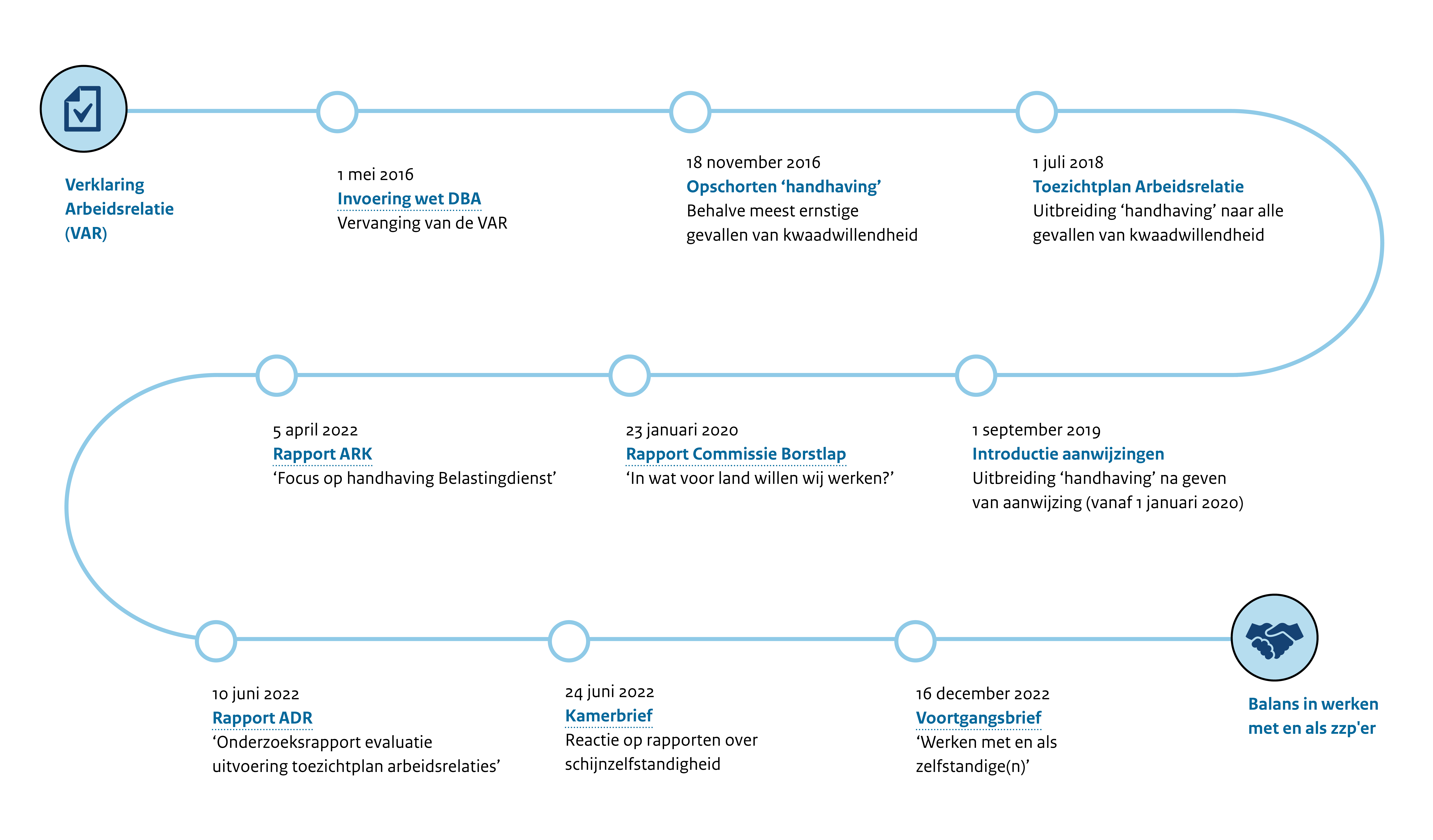 Kabinetsreactie tegengaan schijnzelfstandigheid
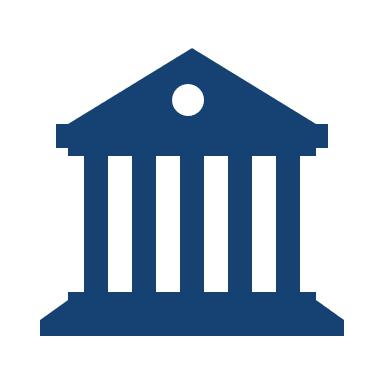 Voortgangsbrief werken met en als zelfstandige(n) van 16 december 2022
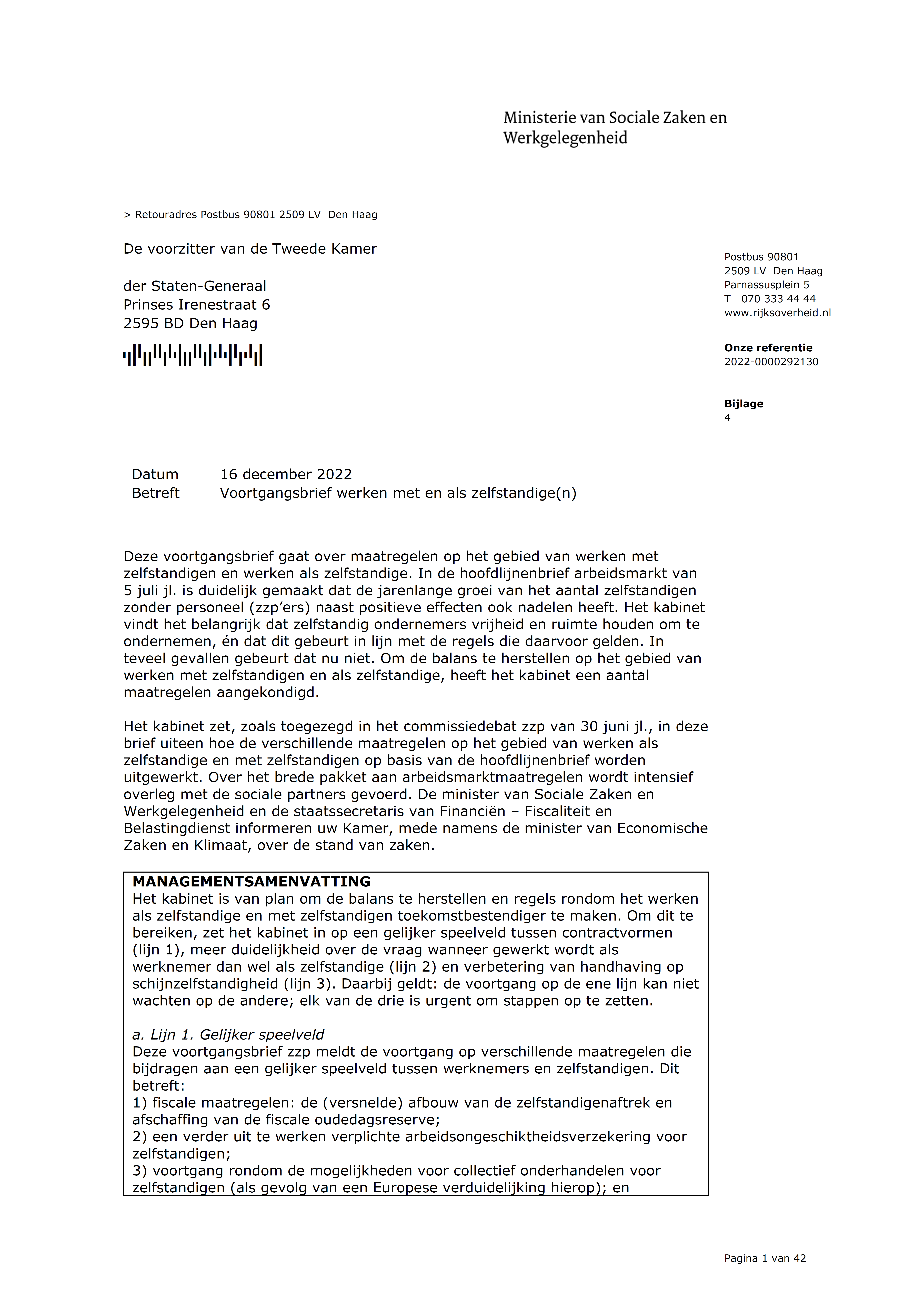 Hoe?
3. Verbetering van handhaving op schijnzelfstandigheid en afschaffen handhavingsmoratorium
1. Gelijker speelveld tussen werknemers en zelfstandigen
2. Verduidelijking regels beoordeling arbeidsrelatie en rechtsvermoeden
23
Opheffen handhavingsmoratorium
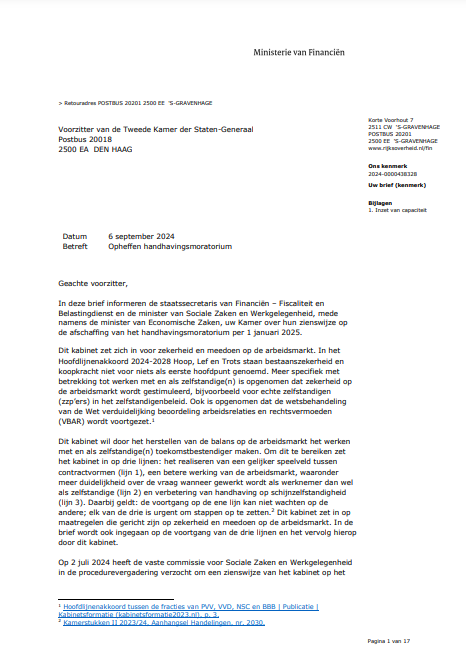 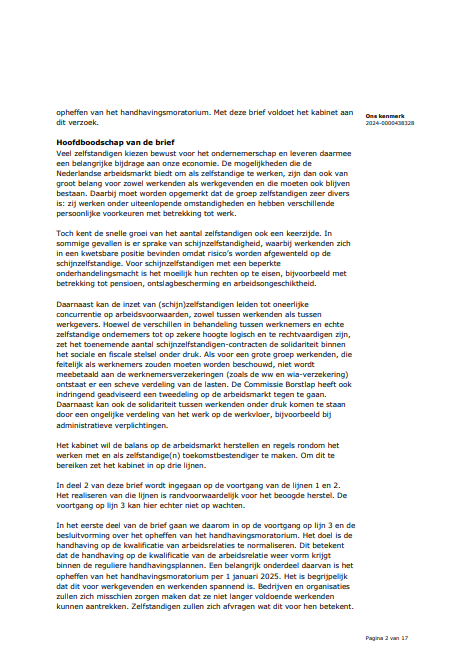 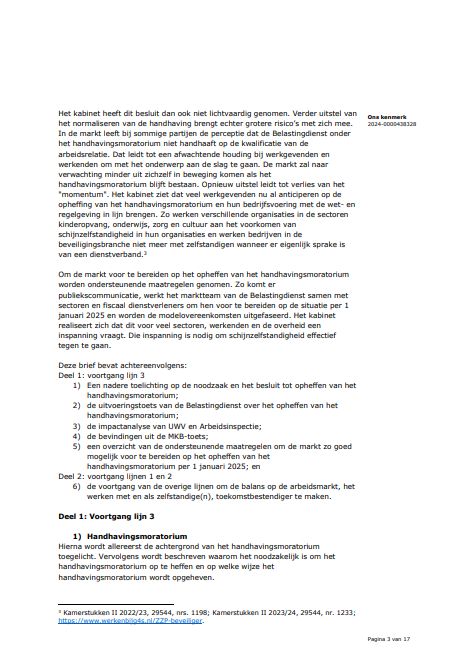 Op 6 september 2024 heeft het kabinet aangegeven dat het handhavingsmoratorium per 1 januari 2025 officieel wordt opgeheven
Actieve samenwerking met de markt
Wat doet de Belastingdienst?
1
3
Reguliere klantbehandeling
2
Risicogerichte aanpak
[Speaker Notes: Reinalda
Hoe de handhaving is ingericht tot 2025?
Actieve samenwerking met de markt middels het marktteam.
Risicogerichte aanpak binnen de handhaving.
Reguliere klantbehandeling (bedrijfsbezoeken, boekenonderzoeken en reguliere signalen oppakken).]
Actieve samenwerking met de markt
Wat doet de Belastingdienst?
1
3
Reguliere klantbehandeling
2
Risicogerichte aanpak
2025
[Speaker Notes: Reinalda
In 2025 gaan we op dezelfde voet door. 
Het moratorium gaat eraf. 
Aan onze handhaving wijzigt niet veel, behalve dat we altijd de mogelijkheid hebben om met terugwerkende kracht tot 1/1/2025 te kunnen corrigeren.]
Wat gaat er concreet veranderen?
[Speaker Notes: Reinalda
De inspecteur heeft verschillende controlemogelijkheden. Hij kan een bedrijfsbezoek afleggen om de situatie bij een ondernemer te bekijken.
Hij kan ook een boekenonderzoek instellen al dan niet n.a.v. een bedrijfsbezoek. Is er bij een boekenonderzoek sprake van schijnzelfstandigheid dan worden er vanaf 1 januari 2025 correctieverplichtingen opgelegd met terugwerkende kracht tot 1-1-2025. En niet zoals nu al jaren het geval is eerst een aanwijzing geven en dan alleen bij gebrek aan opvolging met terugwerkende kracht tot de datum aanwijzing corrigeren.

Dit alles geldt overigens niet voor kwaadwillendheid of voor aanwijzingen die reeds gegeven zijn.]
Wat als sprake is van schijnzelfstandigheid?
Opdrachtnemer													Opdrachtgever
Correctieberichten
MKB-winstvrijstelling
Anoniementarief
Premies werknemersverzekeringen
Zelfstandigenaftrek
Naheffingen
Verhalen loonbelasting en premies volksverzekeringen
Loonheffingen en premies
[Speaker Notes: Sonja
Situatie: Sinds 2025 werkt een zzp’er voor u. Uit een controle in 2027 eigenlijk sprake van loondienst. 
De premies over 2025 al afgedragen. Definitieve aanslag al opgelegd.
Werkgever moet wel premies werknemersverzekering en inkomensafhankelijke bijdrage zorgverzekeringswet betalen. Mag dit niet verhalen bij de werknemer.
Premies vermelden in correctieberichten. Belastingdienst legt hiervoor naheffingsaanslag op.
De loonbelasting en premies volksverzekeringen mogen worden verhaald op de opdrachtnemer.
Als identiteitsgegevens niet in de administratie zijn vastgelegd en het gaat om kwaadwillendheid kan het anoniementarief van toepassing zijn.
Voor de opdrachtnemer is er nu sprake van arbeidsrecht: loondoorbetaling bij ziekte en vakantie, betaling van vakantiegeld, ontslagbepalingen, verplichte toepassing van cao’s. 
Voor pensioen: verplichte aansluiting bij een bedrijfstakpensioenfonds. Waarbij u meestal samen met uw werkgever betaalt voor een pensioenvoorziening. 
Loonheffingen: belasting en premies die uw werkgever moet inhouden op uw loon. 
Gevolgen: voor uw aangifte inkomstenbelasting/premie volksverzekeringen.
Dit laatste heeft gevolgen voor de zelfstandigenaftrek en de MKB winstvrijstelling.


Achterliggende tekst ter info:
Stel u heeft in 2025 iemand voor u laten werken als zzp’er, maar bij een controle van de Belastingdienst in 2027 blijkt dat sprake was van een werknemer. De zzp’er heeft u in 2025 facturen gestuurd tot een totaalbedrag van € 36.000 die u heeft betaald. 
Eigenlijk had u in 2025 loonbelasting/premie volksverzekeringen moeten inhouden op de betalingen aan de werknemer. Daarnaast had u ook premies werknemersverzekeringen en inkomensafhankelijke bijdrage Zorgverzekeringswet moeten betalen over de betalingen. Deze premies en bijdrage vormen een werkgeverslast, u mag deze niet verhalen op de werknemer. De zzp’er/werknemer heeft over 2025 al aangifte inkomstenbelasting/premie volksverzekeringen en bijdrage Zorgverzekeringswet gedaan. In die aangifte is het bedrag van € 36.000 inkomsten van de opdrachtgever begrepen. De Belastingdienst heeft ook al een definitieve aanslag opgelegd. In dit geval heeft dit voor de werkgever de volgende correcties tot gevolg.

De werkgever moet over de betalingen wel premies werknemersverzekeringen en inkomensafhankelijke bijdrage Zorgverzekeringswet betalen. Deze bedragen moet hij vermelden in de correctieberichten, waarvoor de Belastingdienst een naheffingsaanslag zal opleggen. De premies werknemersverzekeringen zijn o.a. afhankelijk van het soort contract en of sprake is van een kleine, middelgrote of grote werkgever. Bij een middelgrote of grote werkgever kan de premie ook afhankelijk zijn van de instroom van werknemers in de arbeidsongeschiktheidswetgeving. In bepaalde gevallen kan de werkgever kiezen voor het zijn van eigenrisicodrager voor de arbeidsongeschiktheidslasten. Door deze verschillen bestaat niet voor alle werkgevers een gelijk percentage voor de premies werknemersverzekeringen. In de meeste gevallen variëren deze premies tussen de 10% en 15%. De inkomensafhankelijke bijdrage Zorgverzekeringswet is wel voor alle werkgevers gelijk. Voor 2025 is dit 6,51%. Uit dit voorbeeld blijkt dat de naheffing beperkt is tot ongeveer 20% van het uitbetaalde bedrag. 

De werkgever moet een werknemer tijdig identificeren aan de hand van bijv. een paspoort of ID-kaart en hij moet gegevens van de werknemer in zijn administratie vastleggen. Als hij dit niet doet dan is het anoniementarief van toepassing is. Dit betekent voor de loonbelasting/premie volksverzekeringen een tarief van 52% en daarnaast dat voor de premies werknemersverzekeringen en inkomensafhankelijke bijdrage Zorgverzekeringswet geen maximum premie- of bijdrageloon geldt. Dit maximum bedraagt voor 2025 € 75.860. 
Het anoniementarief geldt niet in situaties waarin de opdrachtgever te goeder trouw, maar ten onrechte meende dat hij geen werkgever was.

Als u geen opdrachtnemer bent maar werknemer heeft dit gevolgen voor u op verschillende gebieden. Voor het arbeidsrecht kunt u bijvoorbeeld denken aan loondoorbetaling bij ziekte en vakantie, betaling van vakantiegeld, ontslagbepalingen, verplichte toepassing van cao’s. Voor pensioen kunt u denken aan de in veel gevallen verplichte aansluiting bij een bedrijfstakpensioenfonds, waarbij u meestal samen met uw werkgever betaalt voor een pensioenvoorziening. Voor de belasting- en premieheffing heeft dit ook gevolgen: voor uw aangifte inkomstenbelasting/premie volksverzekeringen en voor de loonheffingen gaat het om belasting en premies die uw werkgever moet inhouden op uw loon. 


Naheffing bij de opdrachtgever
		Maximaal 5 jaar terugwerkende kracht 
Verhalen loonbelasting en premies volksverzekeringen op opdrachtnemer
Niet verhalen van premies werknemersverzekeringen en inkomensafhankelijke bijdrage Zorgverzekeringswet (ZvW)
Bewijslast rust op de Belastingdienst

Arbeidsrechtelijk
Denk aan: nabetalingen van loon, vakantiegeld, loondoorbetaling bij ziekte en relevant voor andere arbeidsvoorwaarden
Mogelijk een cao van toepassing
Fiscaal 
Denk aan: naheffingen, maar ook verrekening van belastingvoordelen dit bij zelfstandig ondernemerschap horen. 

Sociaal zekerheidsrechtelijk
Denk aan: niet afgedragen premies sociale zekerheid, maar ook eventueel in verband met eigen risicodragerschap
Pensioen
Nabetalingen van pensioenpremies]
Waar ligt de verantwoordelijkheid?
Huidige situatie
Gewenste situatie
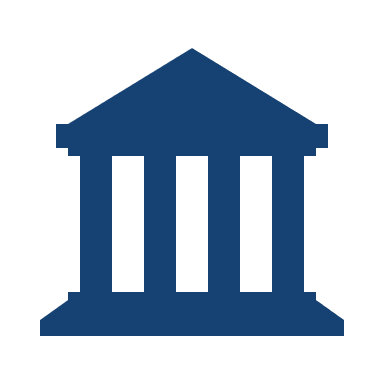 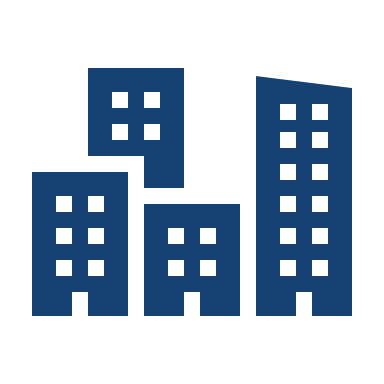 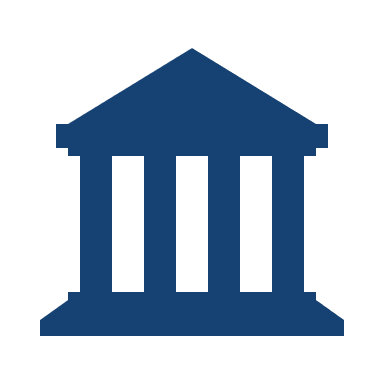 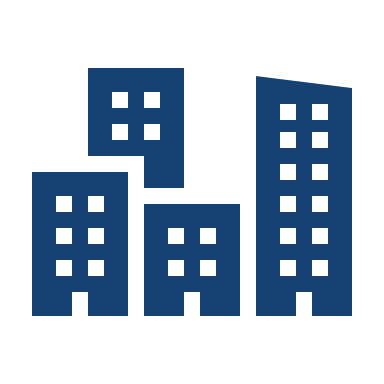 Belastingdienst
Belastingdienst
Markt
Markt
Handhaving
Duiding arbeidsrelaties
Handhaving
Duiding arbeidsrelaties
[Speaker Notes: Reinalda
De huidige situatie is dat de duiding bij de BD lijkt te liggen, voorheen werd gewerkt met de VAR, vervolgens werd dit een goedgekeurde modelovereenkomsten.
De gewenste situatie is dat de verantwoordelijkheid weer ligt waar het hoort: bij de partijen die een contract met elkaar aangaan.

Het kabinet wil dat de verantwoordelijkheid bij de marktpartijen ligt. De BD handhaaft alleen.]
Waar kunt u informatie vinden?
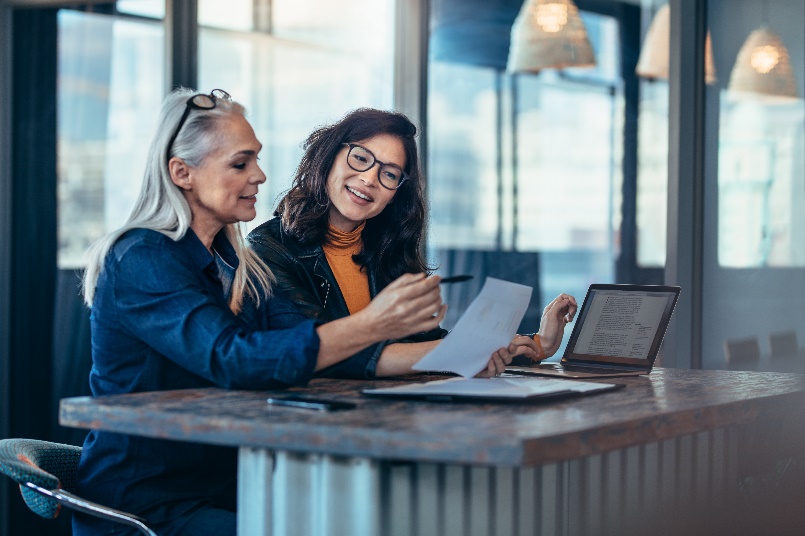 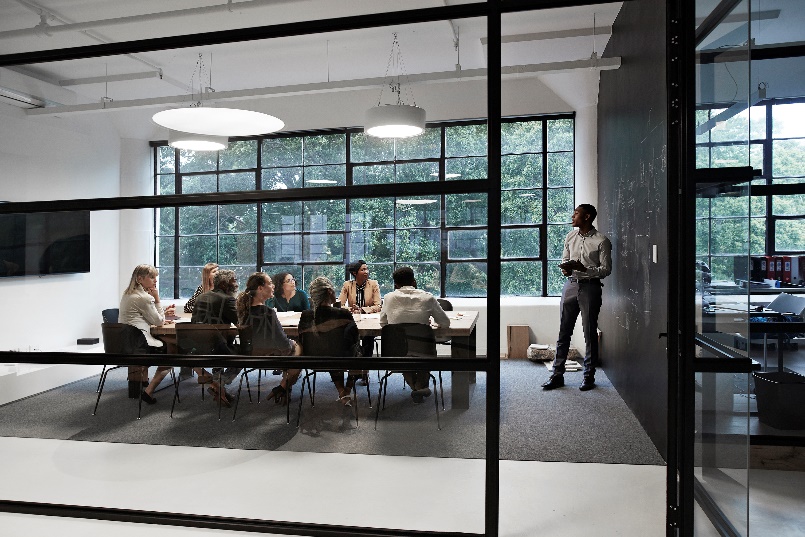 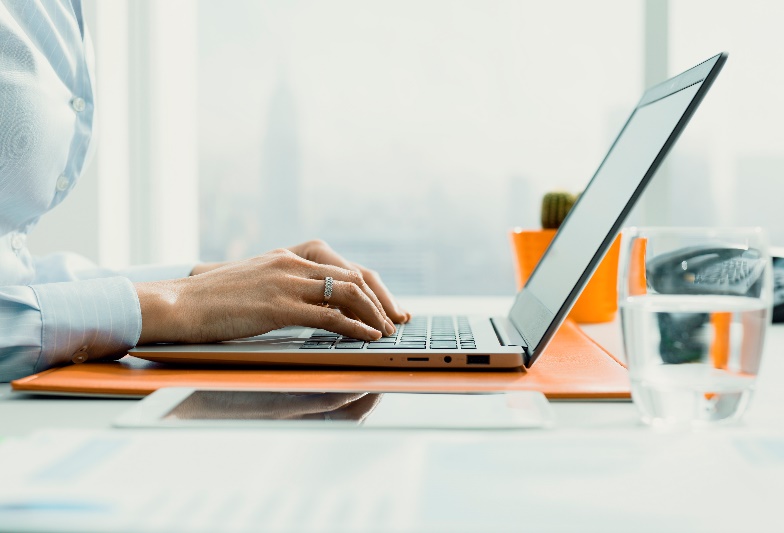 Goedestartbelastingdienst.nl
Webmodule
Hetjuistecontract.nl
Belastingdienst.nl/arbeidsrelaties
[Speaker Notes: Reinalda
Fora
Stand (nummer of letter van onze stand benoemen!)
Expertsessies (komen voorjaar 2025, op verschillende onderwerpen. Hoogstwaarschijnlijk online)
Goedestartbelastingdienst.nl
FD team
Hetjuistecontract.nl 
Doorloop de webmodule]
Wat kunt u als opdrachtgever doen?
Huurt u externen  in?
1
Is er mogelijk sprake van schijnzelfstandigheid?
2
Stappenplan
Zet de afwegingen en conclusies op papier.
3
Zorg dat de feiten en omstandigheden overeenkomen met de contracten.
4
Blijf structureel met elkaar de feiten en omstandigheden monitoren.
5
Koers en doel
Ga in gesprek voor een juiste beoordeling van de arbeidsrelatie
Vragen?
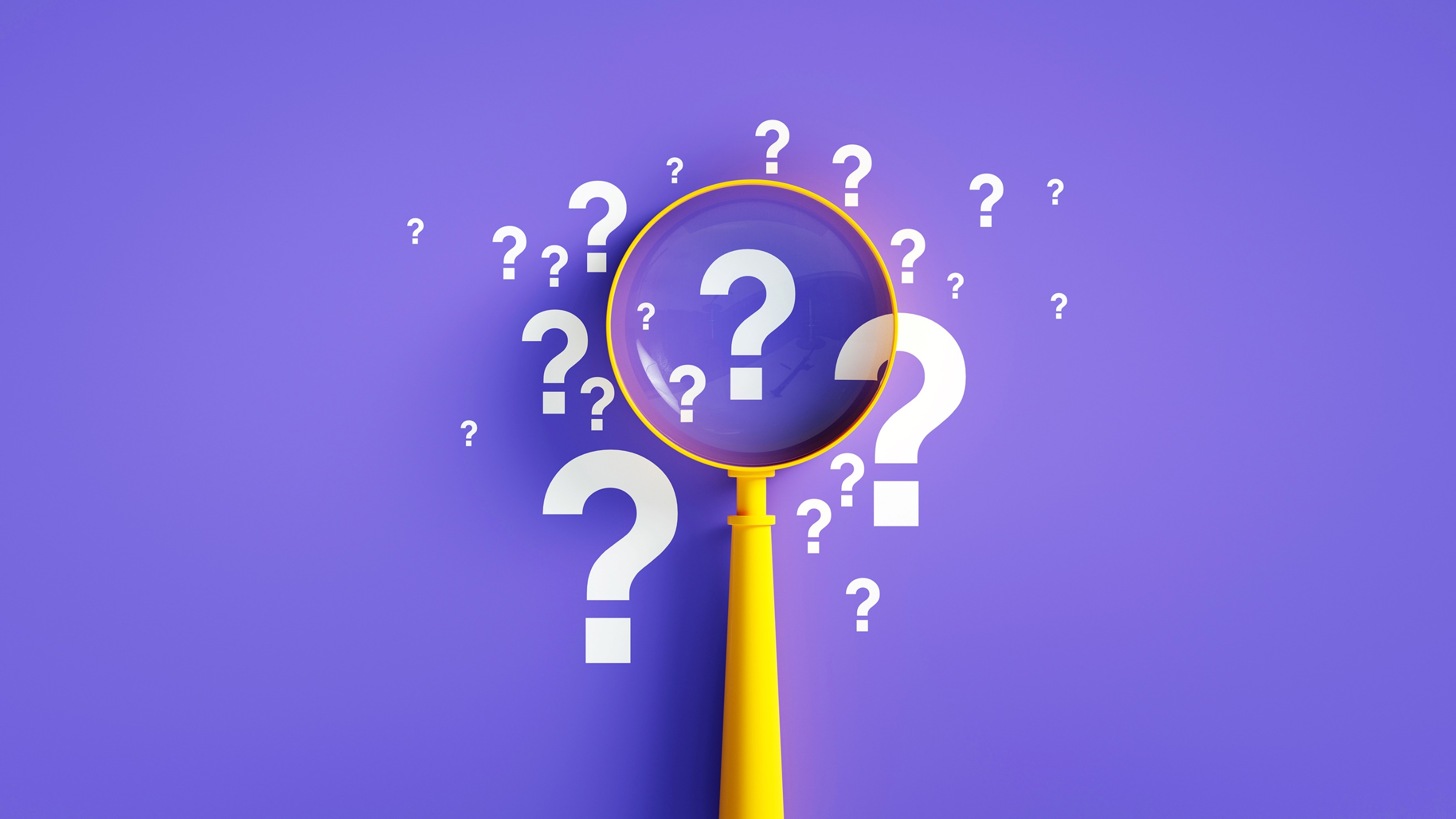 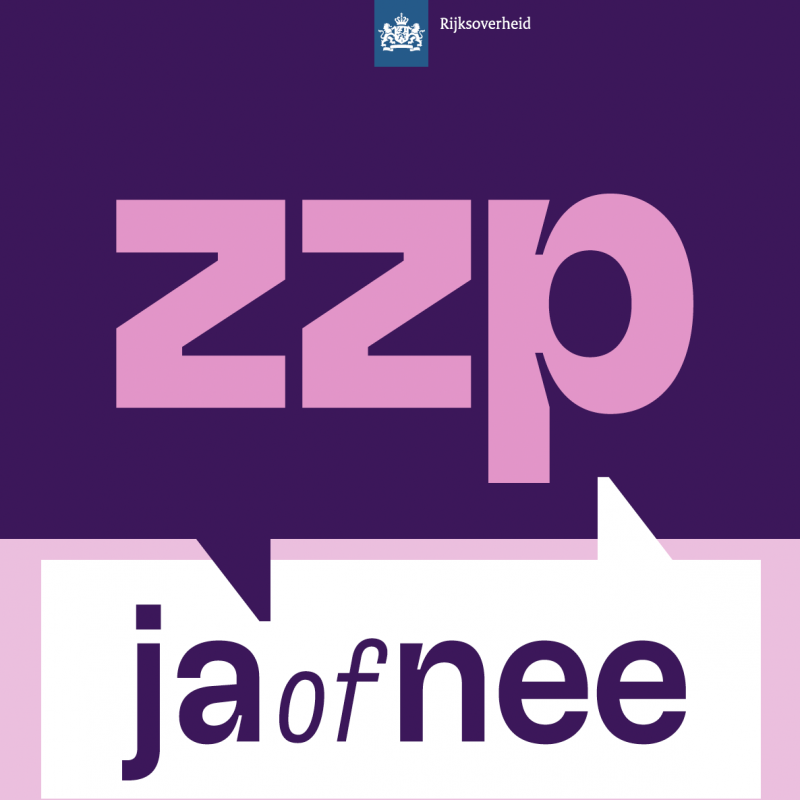 Publiekscommunicatie
www.hetjuistecontract.nl
34
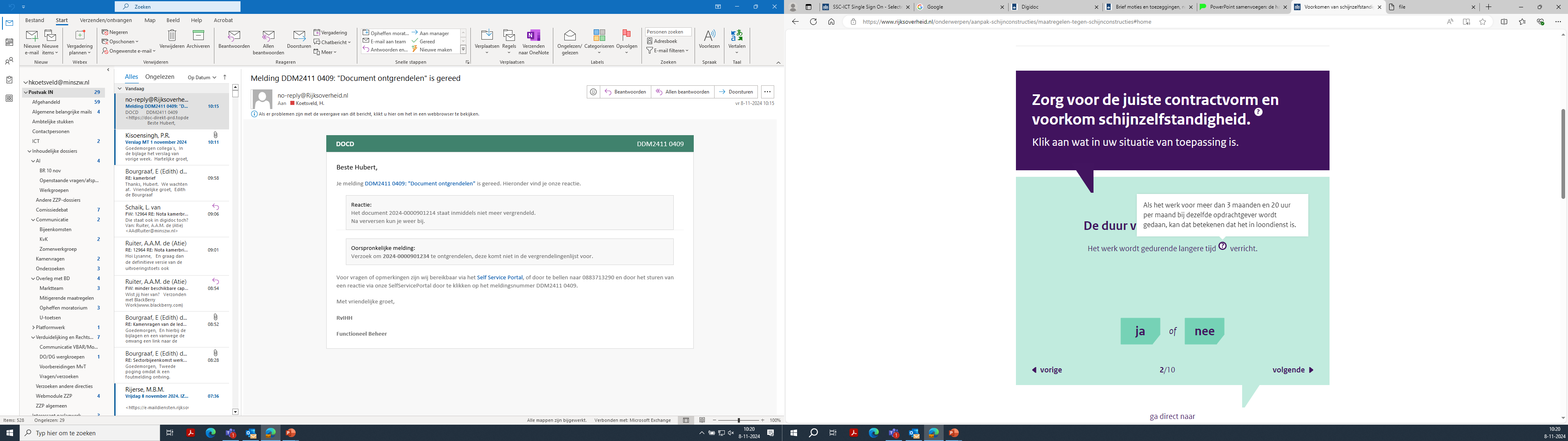 35
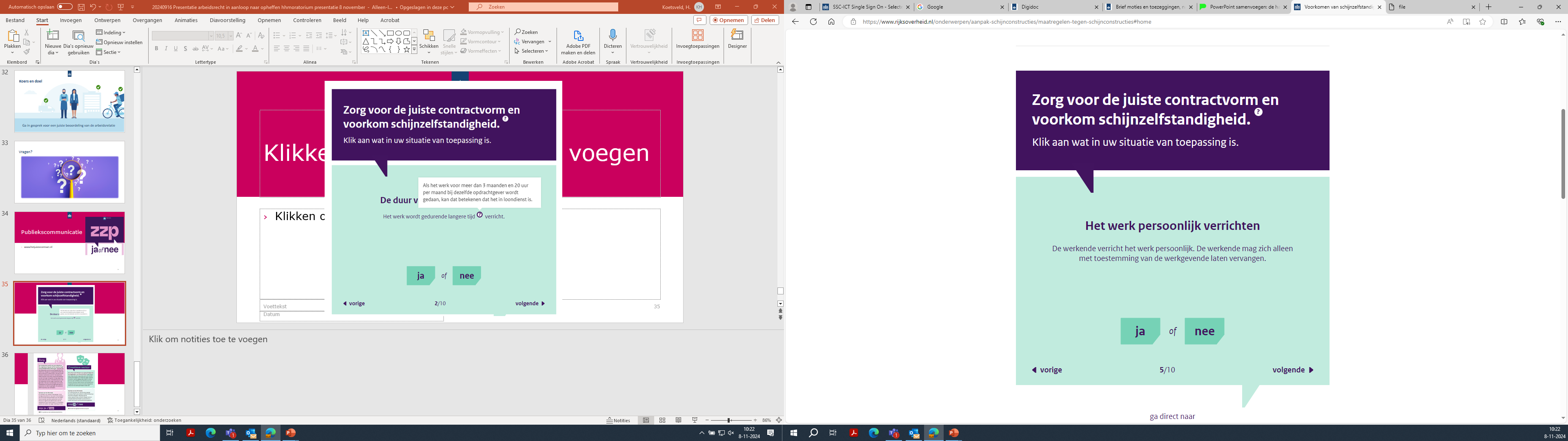 36
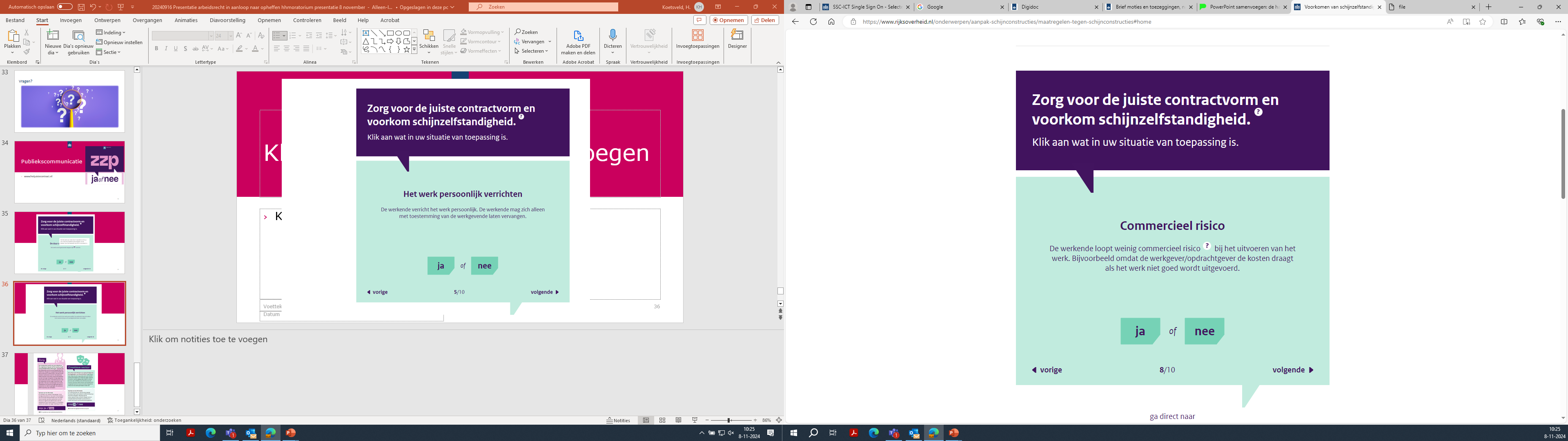 37
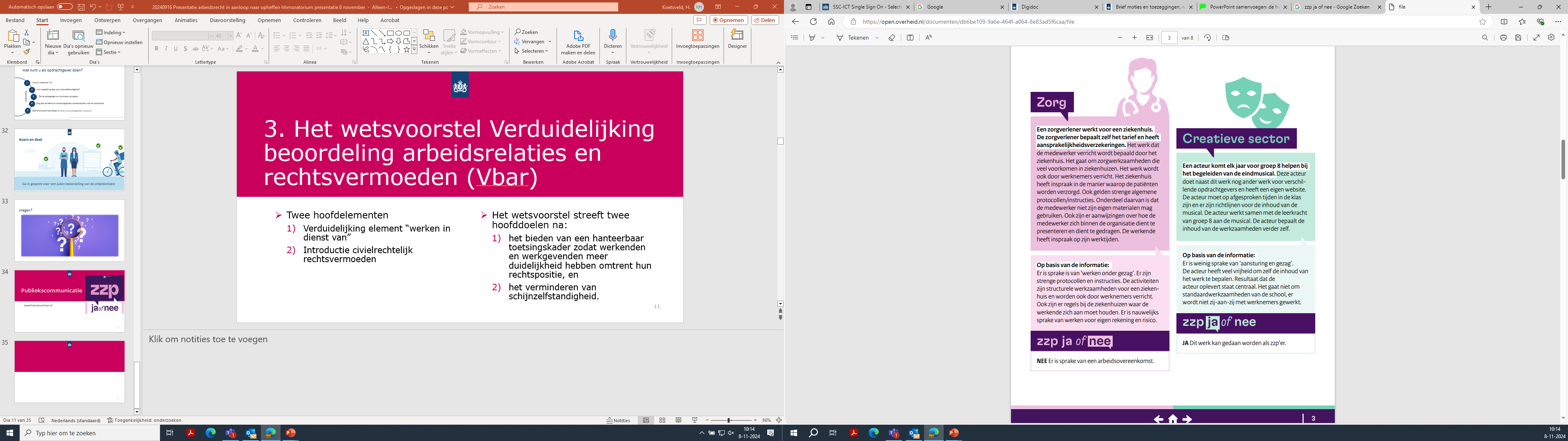 38
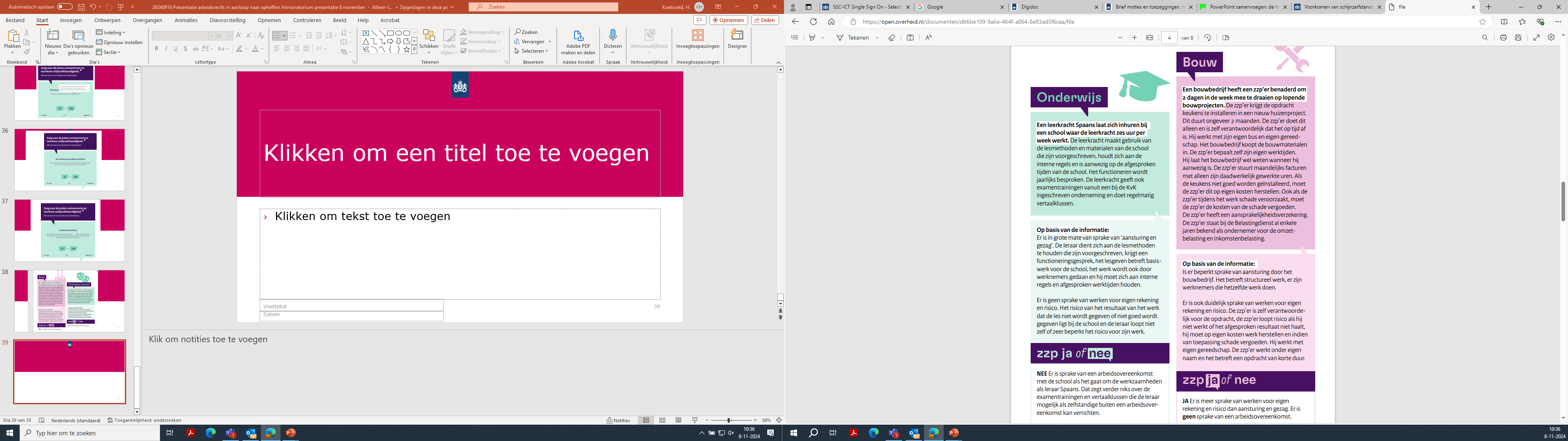 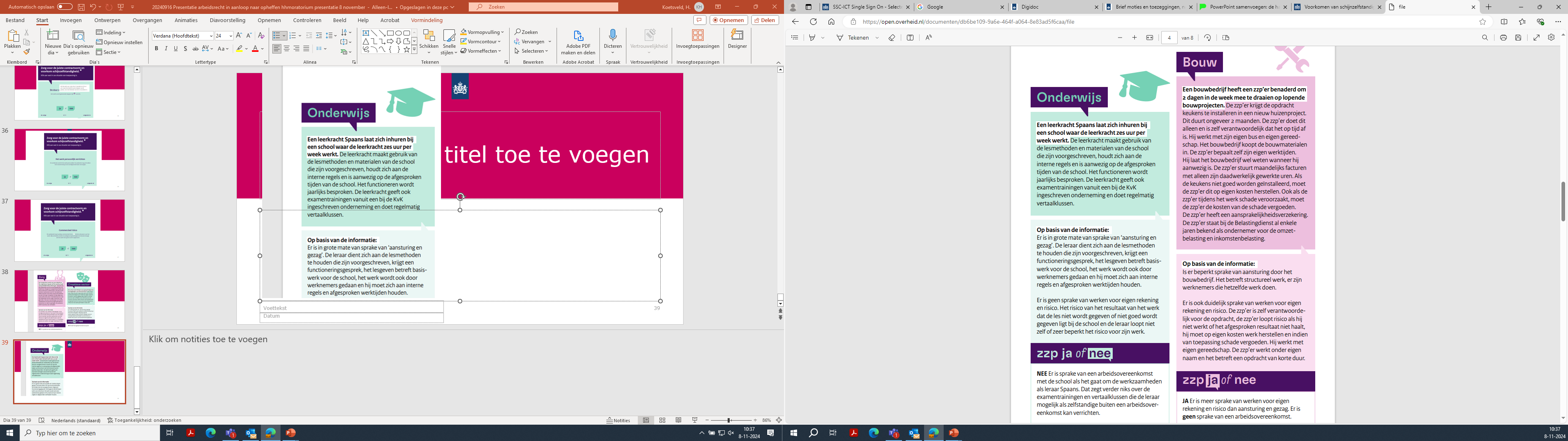 39
Toevoeging: Q+A’s
Waarom kan ik niet zelf kiezen of ik als zzp’er werk?
Kan ik een BV oprichten om schijnzelfstandigheid te voorkomen?
Wat doet de overheid zelf tegen schijnzelfstandigheid?
Waarom geven we geen 100% zekerheid? 
Kan ik zzp’ers inzetten voor piek en ziek? 
En meer
40
Afsluiting – Vragen?